Identifikační proces
Eva Trnová
PdF MU
trnova@ped.muni.cz
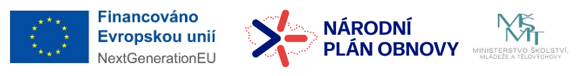 Identifikační proces
Různí odborníci různé etapy 
Nominace
Identifikace
Diagnostika
Není ostrá hranice mezi nominace identifikací – prolínání (např. u projevů nadaných).
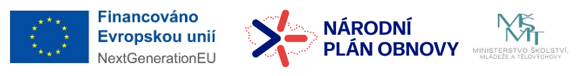 Nominace
Rodiče
Pedagogové 
Spolužáci
Autonominace
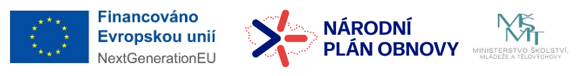 Identifikace
Subjektivní
Objektivní
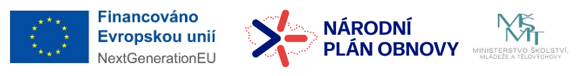 Identifikace  - subjektivní metody
Používají především pedagogové –  identifikační nástroj jsou  metody pedagogické diagnostiky (rozhovor, pozorování, dotazník, test, analýza výkonů, výtvorů a činností žáka aj.). 

Nutná znalost nejen správné aplikace metod pedagogické diagnostiky, ale i teoretické poznatky z oblasti nadání a vzdělávání nadaných. 

Metody pedagogické diagnostiky mohou použít v určité zjednodušené formě i rodinní příslušníci, spolužáci, přátelé -  jedná se převážně o názory těchto osob - spíše jde o nominaci než identifikaci.
 Adresa skript pedagogické diagnostiky: https://munispace.muni.cz/library/catalog/book/2146
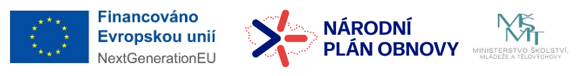 Obecné charakteristiky nadání
„Populace nadaných se jeví  směrem ven jako relativně homogenní, ale směrem dovnitř jako heterogenní skupina s pestrými interindividuálními rozdíly.“ 

                                          Jurášková, 2006
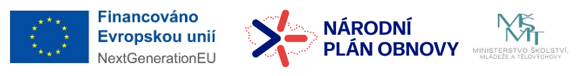 Charakteristické znaky (projevy) nadaných
Různí autoři uvádí různé výčty :
často je uváděno rané čtenářství
akcelerovaný vývoj – brzy chodí, mluví…
logické, kritické myšlení…
vynikající paměť, encyklopedické znalosti…
Ukázka výčtu charakteristik –Portešová https://www.nadanedeti.cz/odborne-zdroje-clanky-typicke-charakteristiky
Kladné a záporné projevy Jurášková – viz následující text
Trnová – Desatero
Publikace s projevy v jednotlivých oblastech nadání
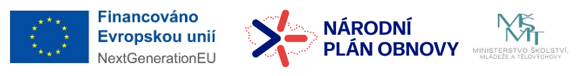 Shrnutí
Video Jak identifikovat nadané dítě:
 https://www.youtube.com/watch?v=sFKOVBRSezw
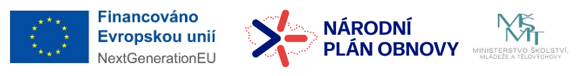 Identifikace
Objektivní metody – standardizované testy
IQ – není vhodné pro děti
Menza snaha vytvořit vlastní testy – probíhá
MU  - doc. Portešová – matematické nadání, INVENIO https://invenio.muni.cz/
https://www.invenio.muni.cz/o-inveniu-zakladni-informace
IDENA  - https://objednavky.nuv.cz/nastroj/15-nadani/30017-posuzovaci-skaly-a-didakticke-testy-k-vyhledavani-nadanych-zaku-idena
MU – Trna, Trnová – Poznejte v sobě Einsteina https://www.researchgate.net/publication/307907959_Objevte_v_sobe_Einsteina
Havigerová – MŠ HK – testování předškolních dětí podle zahraničního originálu – CGS test - Characteristics of Giftedness Scale - Silvermanová
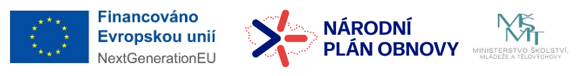 Diagnostika
Potvrzení nadání pomocí objektivních metod  - je záležitostí odborníků na danou oblast, především psychologů a speciálních pedagogů. 
V ČR - provádí školská poradenská zařízení, zejména Pedagogicko-psychologické poradny, ale také Speciálně-pedagogická centra (např. při diagnostice nadání u dítěte s poruchou autistického spektra). 
Pro vyšetření nezletilého  je nutná vyplněná žádost, informovaný souhlas zákonného zástupce dítěte a vyjádření školy, navazující na „prediagnostiku“ (nominace, identifikace).
Výstup komplexní psychologické diagnostiky mimořádného nadání - komplexní informace o dítěti.
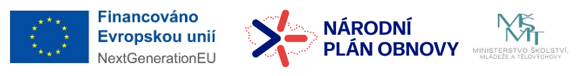 MŠMT (vyhláška č. 27/2016 Sb., 2016)
Zjišťování mimořádného nadání včetně vzdělávacích potřeb žáka provádí školské poradenské zařízení ve spolupráci se školou, která žáka vzdělává. Pokud se nadání žáka projevuje v oblastech pohybových, manuálních nebo uměleckých dovedností, vyjadřuje se školské poradenské zařízení zejména ke specifikům žákovy osobnosti, které mohou mít vliv na průběh jeho vzdělávání, a míru žákova nadání zhodnotí odborník v příslušném oboru, jehož odborný posudek žák nebo zákonný zástupce žáka školskému poradenskému zařízení poskytne.
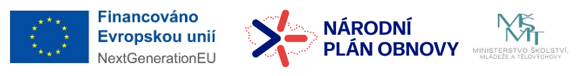 Shrnutí:
Co bychom měli o nadaném vědět:
 v čem je nadané
 míru nadání
 osobnost žáka - typ nadaného + osobnostní charakteristiky (Hubatka – typ žáka)
(Hubatka Miloslav Úspěšní vychovávají děti jinak – pohled pedagoga; Miková, Šárka; Stang, Jiřina Typologie osobnosti u dětí – pohled psychologů  - ukázka z knížky https://obchod.portal.cz/pedagogika/typologie-osobnosti-u-deti/#ukazky
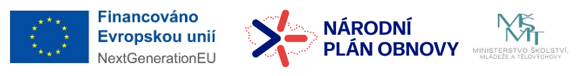 Jak vzdělávat nadané žáky?
Inkluze – diferenciace - segregace
Modely vyvážené inkluze
Metody obohacení a akcelerace
Modely práce s nadanými
Doporučené postupy pro vzdělávání nadaných
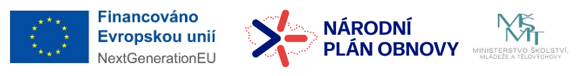 Modely vyvážené inkluze
https://sites.google.com/view/modely-vyvazene-inkluze/
https://sites.google.com/view/modely-vyvazene-inkluze/
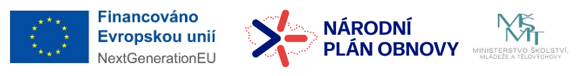 Základní způsoby práce s nadanými žáky
Akcelerace - urychlování postupu (předčasný vstup do školy, přeskočení ročníku). 

Obohacování (enrichment) - rozšíření učiva, vyšší náročnost výuky. 

Oba přístupy se při vzdělávání nadaného žáka doplňují.
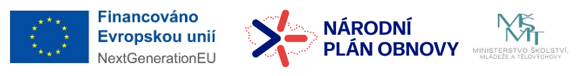 Kde hledat materiály                     k obohacování
Stránky Mensa – školy spolupracující s Mensou
https://deti.mensa.cz/index.php?pg=odborne-informace--pracovni-listy--most-2000--matematika

tinyurl.com/nadani
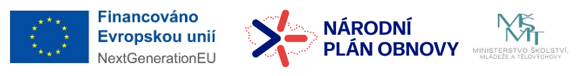 Jak učit nadané žáky
Video: https://www.youtube.com/watch?v=-dU-MgwaZ-4
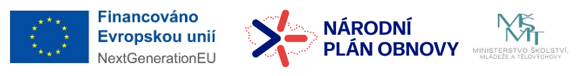 Renzulliho „model otáčivých dveří“
Je založen na metodě obohacování – postaven na dobrovolnickém základě – žáci nejsou vybíráni – hlásí se sami, ale postupně „odpadají“ 
„Obohacující triáda“ – metody ve třech následných stupních
 Metody I. typu - cíl vyvolat zájem o nějakou oblast; získat přehled o struktuře a možnostech - zájmová centra ve třídě, exkurze, diskuse s odborníky. 
Metody II. typu - rozvoj procesů myšlení a cítění. Cílem je kognitivní a afektivní trénink, zručnost v samostudiu a pokročilé dovednosti zkoumání a práce s informačními zdroji. Trénují se také schopnosti ústní, písemné i vizuální komunikace. 
Metody III. typu - zkoumání reálných problémů – 
             samostatný výzkum, rozvoj zájmu, motivace,  
             samostatnosti a tvořivosti nadaných účastníků.
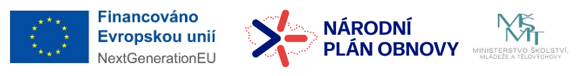 Kde hledat informace - knihy
https://www.nadanedeti.cz/odborne-zdroje-knihy-o-nadani
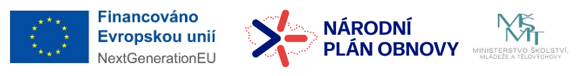 Zdroje
DOČKAL, V. Zaměřeno na talenty: aneb Nadání má každý. Praha: Nakladatelství Lidové noviny, 2005. 245 s. ISBN 80-7106-840-3.
HŘÍBKOVÁ, L. Nadání a nadaní: pedagogicko-psychologické přístupy, modely, výzkumy a jejich vztah ke školské praxi. Praha: Grada, 2009. 255 s. ISBN 987-80- 247-1998-6. 
JURÁŠKOVÁ, J. Základy pedagogiky nadaných. 1. Vyd. Praha: Institut pedagogickopsychologického poradenství ČR, 2006. 131 s., ISBN 80-86856-19-4.
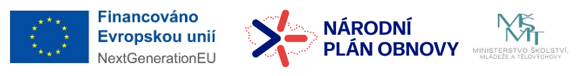